Информационно-библиотечный центр КГБОУ ШИ 2 (ИБЦ)
Руководитель проекта: Новоженина Татьяна Борисовна
Целевая аудитория
Все участники образовательного процесса:
администрация, педагогический персонал, обучающиеся, родители (законные представители), организации, вовлечённые в сотрудничество со школой-интернатом.

Сроки реализации проекта:
В течении 2018-2019 учебного года.
Проблемное поле проекта:
Улучшение качества образовательного процесса через реализацию возможностей школьного информационно-библиотечного центра
Цель проекта
Создание на основе существующего информационно-библиотечного центра базу для развития информационной культуры личности, через внедрение инновационной и проектной деятельности.
Задачи ИБЦ школы-интерната
Программно-методическое обеспечение учебного процесса; 
координация деятельности со структурными подразделениями школы-интерната и другими организациями; 
пополнение банка данных программно-педагогических продуктов для использования ИКТ в учебном процессе;
 развитие проектно-исследовательской деятельности всех;
содействие содержательному проведению свободного времени обучающихся, через развитие читательского интереса.
Дополнительные услуги ИБЦКГБОУ ШИ 2
Проведение обучающих консультаций:
«Как принять участие в интерактивных конкурсах и викторинах» (оплата участия в конкурсе, подготовка и отправка материала на конкурс, регистрация на образовательном портале, информационном ресурсе);
 «Создание видеоролика к мероприятию или выступлению»;
«Подготовка информации для размещения на сайте образовательного учреждения»;
«Конвертирование информации в различные 
форматы».
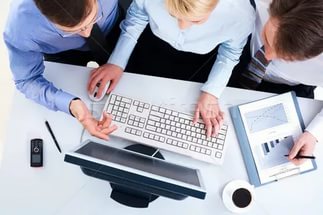 Дополнительные услуги ИБЦКГБОУ ШИ 2
ксерокопирование, сканирование и распечатывание 
информационного материала в доступном для пользователя формате;
запись обучающих подкаст по использованию 
специального оборудования для слепых и слабовидящих;
издание (создание и брошюрование) 
информационного продукта проектной деятельности обучающихся; 
методических и учебных материалов;
	                                                     * подбор материала и  информационных ресурсов                                                                    
                                                                                                           для аттестации педагогических
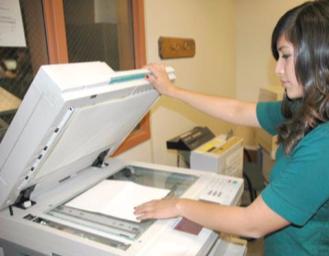 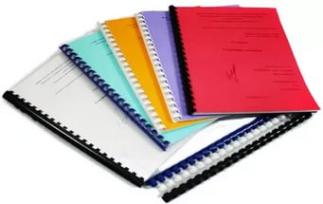 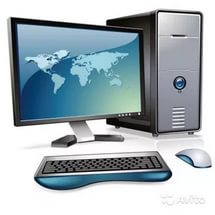 Модель информационно-библиотечного центра
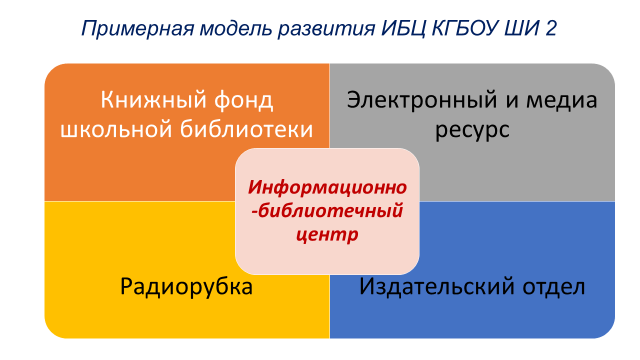 Задачи подпроектов ИБЦ:
создать условия для развития читательской компетентности учащихся через реализацию подпроекта «Помоги мне увидеть мир»;
создать условия для реализации проекта «Школьная радиорубка»; 
программно-методическое обеспечение образовательного процесса;
Подпроект: «Помоги мне увидеть мир»
Рассчитан на обучающихся начальных классов (среднее звено по запросу педагога, воспитателя).
Цель: активизация детского чтения, развитие коммуникативных навыков; воспитание внимательного отношения к себе и окружающему миру. Содействие содержательному проведению свободного времени учащихся, организация их интересного досуга и саморазвития.
Задачи:
1. Пробуждение и поддержка интереса к чтению, книге; воспитание в детях любви к чтению через ознакомление с жизнью и творчеством детских писателей;
2. обеспечение взаимосвязи урочной и внеурочной деятельности.
3. воспитание активной творческой личности.
Направления работы проекта «Помоги мне увидеть мир»
проектная деятельность обучающихся; 
развитие читательской активности (представление себя в мире, через чтение худ-ной и научно-популярной литературы);
организация содержательного проведения свободного времени обучающихся, организация их интересного досуга и саморазвития, через развитие читательского интереса.
Планируемые результаты проекта«Помоги мне увидеть мир»
Повышение читательской активности обучающихся (повышение книговыдачи на 0,2% )
Повышение читательской компетентности (повышение обращаемости основного фонда на 0,3%)
Повышение качества обучения обучающихся начальной школы.
Продукты проекта «Помоги мне увидеть мир»
Праздник, посвященный неделе деткой книги, совместно с детскими садами г. Хабаровска комбинированного и компенсирующего вида и ХКСБС;
Дипломы и Грамоты обучающихся, за участие в литературных конкурсах и викторинах; публикации результатов на страничке ИБЦ сайта школы-интерната;
Подпроект: «Школьная радиорубка»
Рассчитан на всех участников образовательных отношений;
Цель: создание условий для социальной и творческой самореализации обучающихся; знакомство с основами журналистского ремесла; оперативного информирования всех участников образовательного процесса 
Задачи:	
1. обучение старшеклассников профессиональным навыкам журналистки, монтажа и режиссирование музыкальных, развлекательных и информационных программ; (Пред Профессиональная Подготовка) через волонтёрское движение ОНФ
2. развитие коммуникативных и аналитических способностей обучающихся; 
3.	повышение учебной мотивации обучающихся через реализацию педагогических и ученических проектов;
4.	содействие снятию офтальмологической нагрузки путём использования аудио информирования;
Планируемые результаты проекта«Школьная радиорубка»
Повышение среднего коэффициента успеваемости обучающихся;
увеличение активности обучающихся в общешкольных делах, делах города и края;
снижение жалоб на зрительную нагрузку (утомляемость зрения), статистика офтальмолога.
Продукты проекта «Школьная радиорубка»
Разработанный цикл тематических передач по школьным декадам и предметным неделям;
разработан цикл тематических передач о известных незрячих деятелях науки, культуры, искусства и литературы.
Подпроект: «Издательская деятельность»
Рассчитан на всех участников образовательных отношений;
Цель: программно-методическое обеспечение учебного процесса; оперативное библиотечное и  информационно-библиографическое  обслуживание всех пользователей ИБЦ в соответствии с их информационными потребностями;
Задачи:	
1. создать условия для издательской деятельности методической и учебной литературы в специальных форматах в помощь образовательному процессу;
2. развить проектно-исследовательскую деятельность всех участников образовательных отношений через издание специализированной литературы; 
3. повысить информационную культуру пользователей через освоение новых технологий и оборудования.
Планируемые результаты проекта«Издательская деятельность»
Повышение среднего коэффициента успеваемости обучающихся;
увеличение активности обучающихся в общешкольных делах, делах города и края;
снижение жалоб на зрительную нагрузку (утомляемость зрения), статистика офтальмолога.
Продукты подпроекта «Издательская деятельность»
Пополнения основного и специализированного фонда школьной библиотеки книжными изданиями различной тематики;
памятки, рекомендации и др. материалы методического характера;
наглядные материалы для занятий в урочное и внеурочное время.